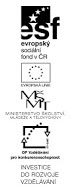 MONGEOVO PROMÍTÁNÍ
základní konstrukční úlohy
Blan ka Wagnerová Úvod do studia DG
-každou složitější konstrukční úlohu se snažíme rozčlenit na jednotlivé základní „kroky“- jejich bezpečná znalost je NEZBYTNÁ
Blan ka Wagnerová Úvod do studia DG
stopy roviny určené třemi body
p, n- stopy roviny určené body A, B, C
Blan ka Wagnerová Úvod do studia DG
průsečnice rovin
r- průsečnice rovin α, β
Blan ka Wagnerová Úvod do studia DG
průsečík přímky s rovinou
R- průsečík přímky a s rovinou α
Blan ka Wagnerová Úvod do studia DG
přímka kolmá k dané rovině
Bodem A veďte kolmici k dané rovině α.
Blan ka Wagnerová Úvod do studia DG
rovina kolmá k dané přímce
Bodem A veďte rovinu α kolmou na přímku p.
Blan ka Wagnerová Úvod do studia DG
Komplexní úloha
Přímkou a = PN proložte takovou rovinu, aby protínala roviny α, β ve dvou rovnoběžných přímkách.
P[6;10;0], N[-4;0;4], 
α(-5; 12,5; 2,5), β (4,5; 4; 4,5)
Blan ka Wagnerová Úvod do studia DG
Prostorové řešení
Má-li hledaná rovina protínat dané roviny v rovnoběžných přímkách, musí být rovnoběžná s průsečnicí daných rovin.
postup
1. průsečnice rovin α, β – r
2. rovina určená přímkami a,r
Blan ka Wagnerová Úvod do studia DG
Řešení v Mongeově promítání
Blan ka Wagnerová Úvod do studia DG
Pokud není uvedeno jinak, použitý materiál je z vlastních zdrojů autora. Zdroje: POMYKALOVÁ, E.: Deskriptivní pro střední školy. 1. vydání. Praha: Prometheus, 2010. ISBN 978-80-7196-400-1.SUCHOHRADSKÝ O.:  Cvičení z deskriptivní geometrie. 1. vydání. Hradec Králové : Pedagogická fakulta v Hradci Králové, 1977
Blan ka Wagnerová Úvod do studia DG